PROJEKT BUDŻETU MIASTA ELBLĄG na 2018 rok
BUDŻET 2018
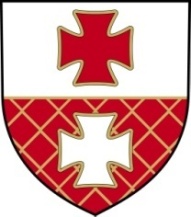 2
Nadwyżka budżetowa i operacyjna
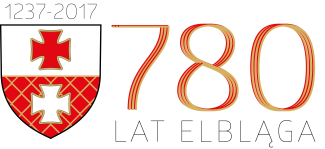 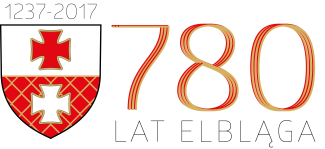 DŁUG GMINY MIASTA ELBLĄG ORAZ INDYWIDUALNY WSKAŹNIK SPŁATY ZADŁUŻENIA
Łączna kwota długu			309 911 086 zł
                                                                                             (51,28% dochodów ogółem)
Maksymalny dopuszczalny		 	7,70%
	wskaźnik spłaty zobowiązań			

Indywidualny wskaźnik 				2,66%
	zadłużenia Gminy Miasto Elbląg
7,70% > 2,66% -warunek określony w art. 243 ustawy o finansach publicznych  
jest spełniony
4
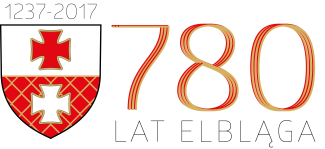 DŁUG MIASTA ELBLĄGA 2015 – 2018
5
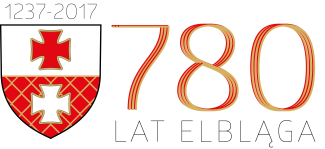 Spłaty długu miasta2015 – 2018
PODZIAŁ DOCHODÓW WEDŁUG NAJWAŻNIEJSZYCH ŹRÓDEŁ
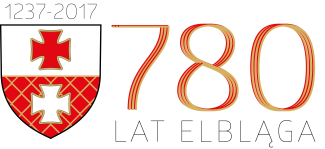 * wzrost dochodów własnych o kwotę 2 773 022 zł
7
OGÓLNY PLAN WYDATKÓW NA 2018
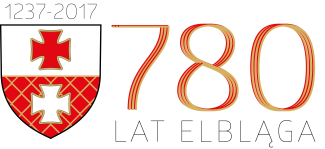 8
Rozwój kształcenia w placówkach oświatowych
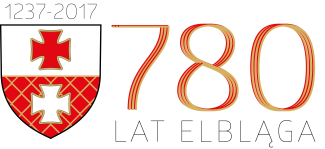 Modernizacja kształcenia zawodowego – wartość projektu:
etap I		8 252 420 zł
etap II		7 863 448 zł	
EL – Zawodowcy XXI wieku – dostosowanie elbląskiego systemu szkolnictwa zawodowego do potrzeb rynku pracy – 1 342 124 zł
Lepszy w zawodzie – dostosowanie systemu kształcenia uczniów elbląskich do potrzeb lokalnego rynku pracy – 1 489 576 zł
Eksperyment edukacją przyszłości – doposażenie bazy dydaktycznej elbląskich szkół do rozwijania kompetencji matematyczno-przyrodniczych – 
     4 069 660 zł


Razem 23 017 228 zł
Kultura i ochrona dziedzictwa narodowego
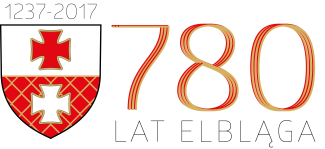 Modernizacja obiektów elbląskich instytucji kultury:

Adaptacja Biblioteki Elbląskiej – obiektu dziedzictwa kulturowego o potencjale turystycznym – etap I
wartość kosztorysowa – ok. 9,4 ,mln zł
dofinansowanie zadania z RPO WiM 2014-2020 zgodnie z podpisaną umową – 7 950 274 zł
Modernizacja dawnego kościoła NMP – obecnie siedziby Centrum  Sztuki Galeria El w Elblągu
wartość kosztorysowa – 4 184 115 zł
projekt w ocenie – z możliwością dofinansowania z RPO WiM 2014-2020 – 2 890 638 zł
Dokończenie przedsięwzięcia „Z Muzeum w przyszłość: Modernizacja Muzeum Archeologiczno-Historycznego w Elblągu – etap II – 
wkład Miasta w wys. 706 287 zł
10
Inne wydatki 2018 roku
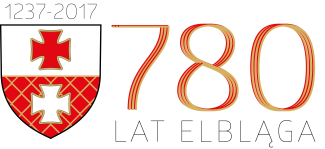 Szpital Miejski św. Jana Pawła II

Wkład własny na 2018 rok do inwestycji pn. „Podniesienie jakości i kompleksowości leczenia poprzez konsolidację usług zdrowotnych w zakresie lecznictwa zachowawczego i zabiegowego dla Szpitala Miejskiego św. Jana Pawła II” – 			                   1,8 mln zł
Spłata pożyczek wraz z odsetkami poręczonych przez Miasto –           ok. 2,4 mln zł
					                  Razem: 4,2 mln zł

Komunikacja miejska

ZKM – funkcjonowanie komunikacji miejskiej na 2018 r. 		20 050 000 zł
Inwestycja „Poprawa zrównoważonej mobilności mieszkańców”	  1 705 630 zł
    (wraz z UE)					     Razem: 21 755 630 zł
11
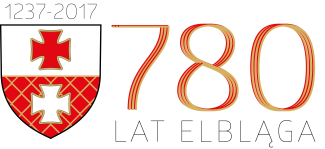 ZADANIA INWESTYCYJNE PRZEWIDZIANE DO REALIZACJI W 2018 r.
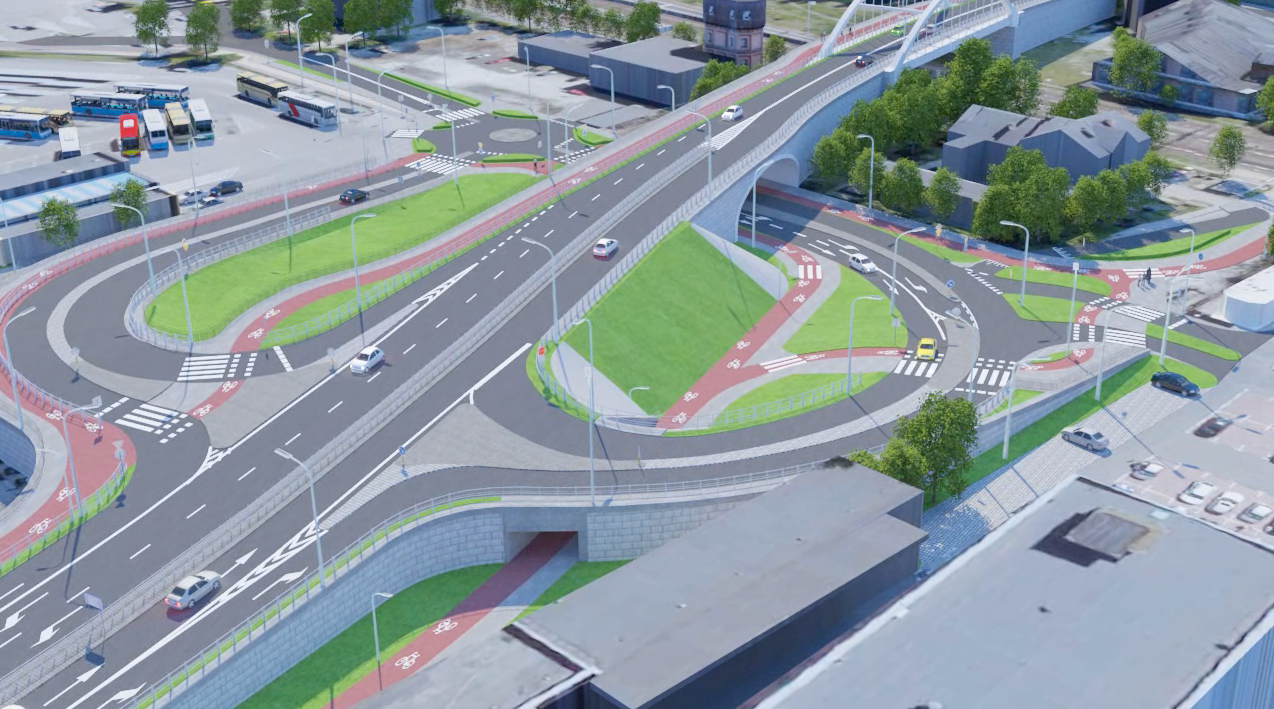 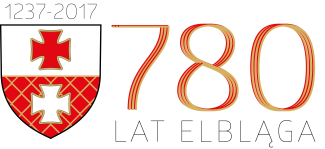 ZADANIA INWESTYCYJNE PRZEWIDZIANE DO REALIZACJI W 2018 r.
13
ZADANIA INWESTYCYJNE PRZEWIDZIANE DO REALIZACJI W 2018 r.
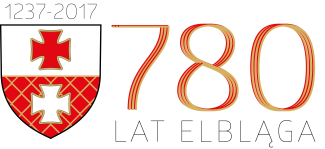 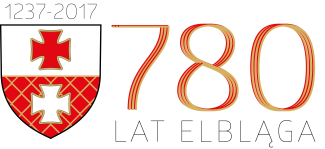 ZADANIA INWESTYCYJNE PRZEWIDZIANE DO REALIZACJI W 2018 r.
15
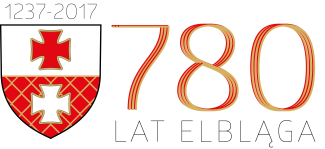 ZADANIA INWESTYCYJNE PRZEWIDZIANE DO REALIZACJI W 2018 r.
16
ZADANIA INWESTYCYJNE PRZEWIDZIANE DO REALIZACJI W 2018 r.
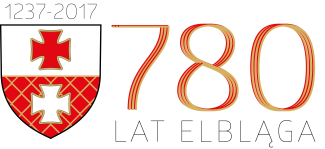 17
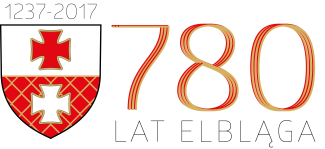 ZADANIA INWESTYCYJNE PRZEWIDZIANE DO REALIZACJI W 2018 r.
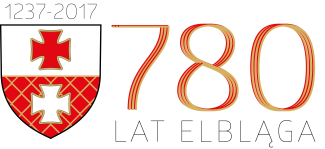 ZADANIA INWESTYCYJNE PRZEWIDZIANE DO REALIZACJI W 2018 r.
ZADANIA KONTYNUOWANE W 2018 r. Z TERMINEM REALIZACJI DO 30.06.2018 r.
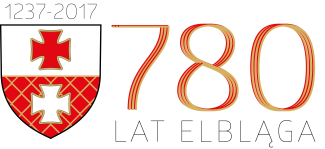 ZADANIA KONTYNUOWANE W 2018 r. Z TERMINEM REALIZACJI DO 30.06.2018 r.
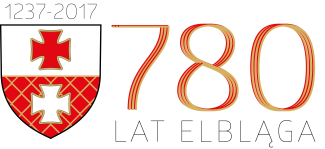 21
ZADANIA KONTYNUOWANE W 2018 r. Z TERMINEM REALIZACJI DO 30.06.2018 r.
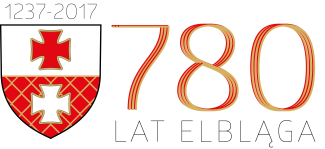 22
Źródła finansowania PRZEDSIĘWZIĘĆ inwestycyjnych w 2018 r.
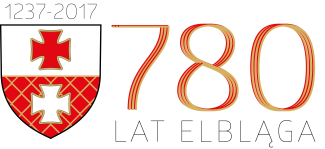 ŚRODKI WŁASNE 			 16 511 320
DOTACJE I INNE ŹÓDŁA			   2 909 244
ŚRODKI UE				 19 800 142
ZADANIA Z TERMINEM
      REALIZACJI DO 30.06.2018		 17 006 151
RAZEM			             56 226 857
23
DZIĘKUJĘ ZA UWAGĘ